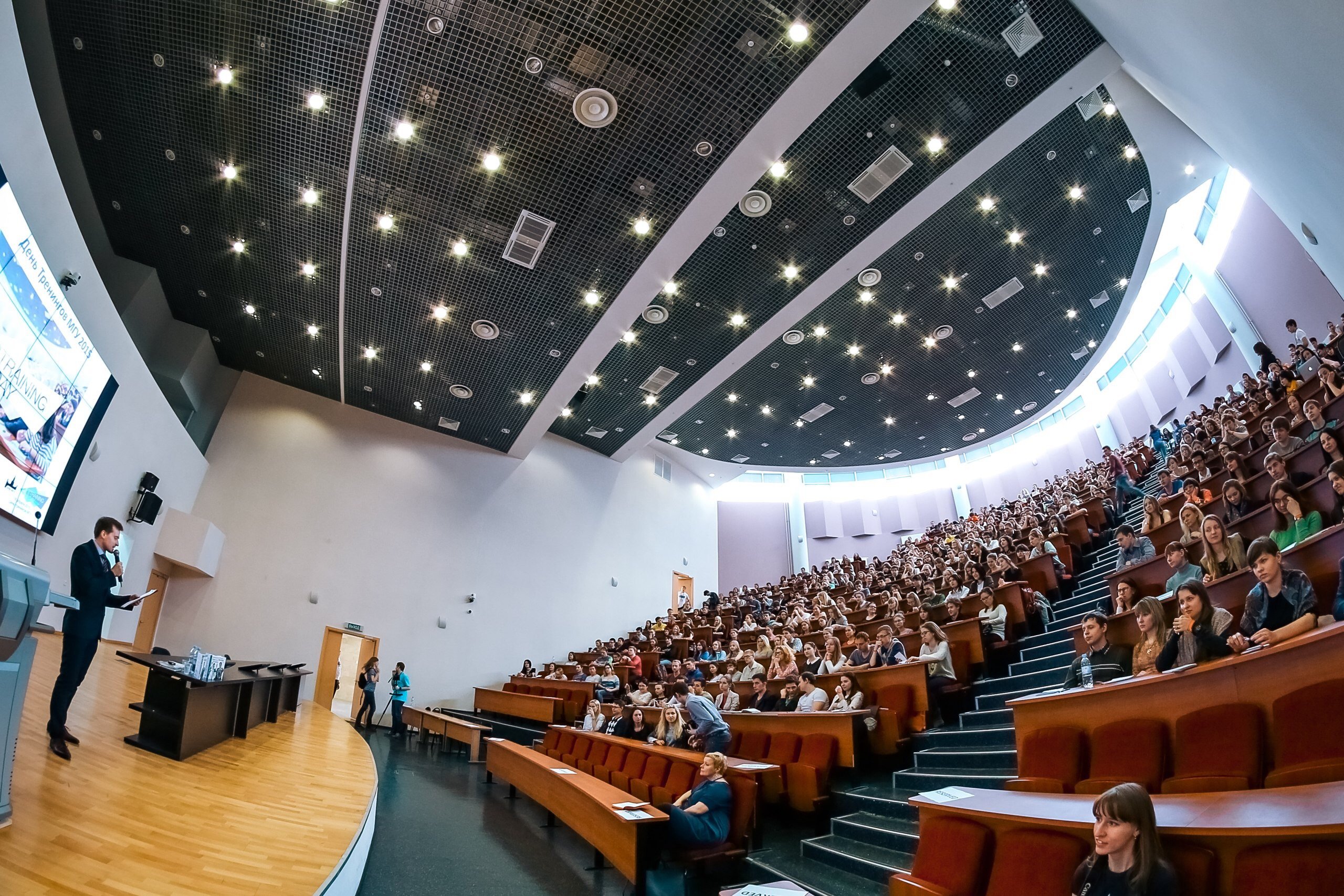 ВСТРЕЧА С АБИТУРИЕНТАМИАСПИРАНТУРЫ
2024
Экономический факультет, 20.04.2024
Структура экономического
факультета
23 
кафедры
22 
Лаборатории (факультетские)
409 
штатных преподавателей
 и научных сотрудников
9 
Лабораторий (кафедральные)
20 
Исследовательских и образовательных
центров (факультетские)
96 
доктора наук
6
 Исследовательских и образовательных центров (кафедральные)
275 
Кандидата наук
2 
Научно-образовательных центра
Диссертационные советы МГУ на ЭФ МГУ
052.2
5.2.1. Экономическая теория (экон. науки)
052.7
5.2.3. Региональная и отраслевая экономика (экон. науки):
                             Маркетинг
                             Экономика инноваций
       5.2.6. Менеджмент
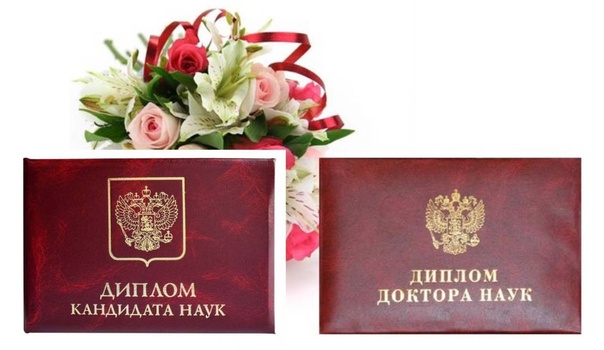 052.4
5.2.3. Региональная и отраслевая экономика (экон. науки)
                             Экономика народонаселения и экономика труда
                            Экономика природопользования и землеустройства
052.5
5.2.2. Математические, статистические и инструментальные 
                методы в  экономике (экон. науки)
       5.2.3. Региональная и отраслевая экономика (бухгалтерский 
                учет, аудит и  экономическая статистика)(экон. науки)
052.1
5.2.4 - Финансы (экон. науки)
       5.2.5 - Мировая экономика (экон. науки)
Динамика конкурса в 
аспирантуру ЭФ МГУ, 
 человек на бюджетное место
3.6
2023 год
1.4
2022 год
1.5
2021 год
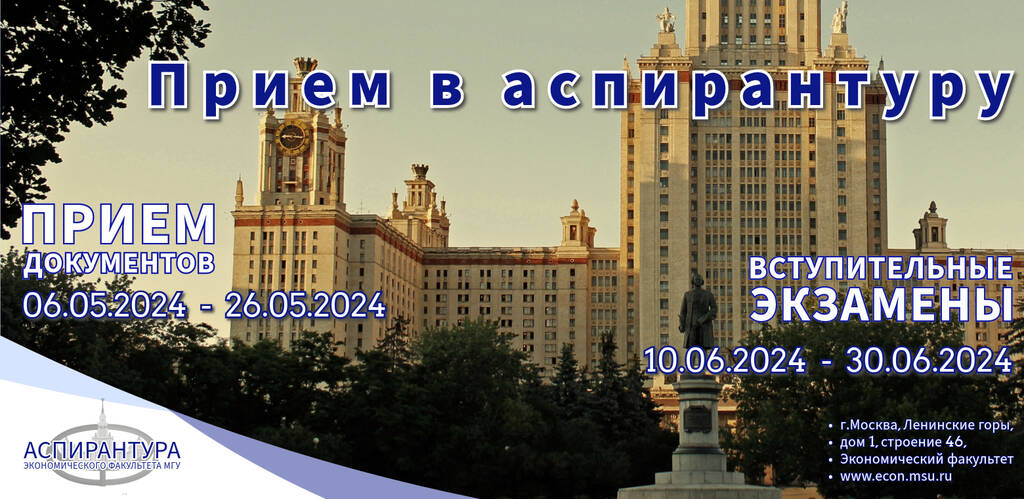 Количество мест для приема на обучение по различным условиям поступления в рамках контрольных цифр
БЮДЖЕТ
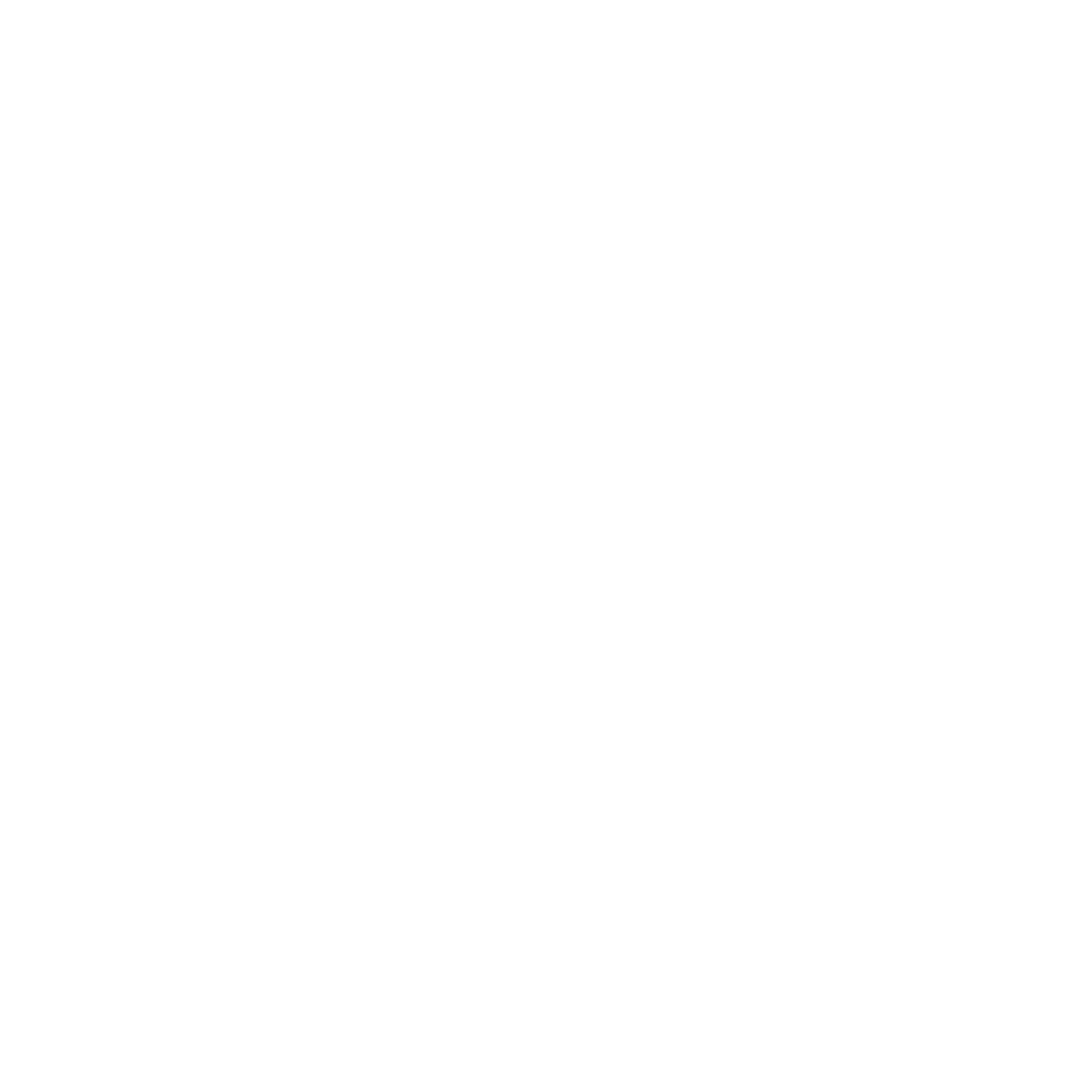 53 места
КОНТРАКТ
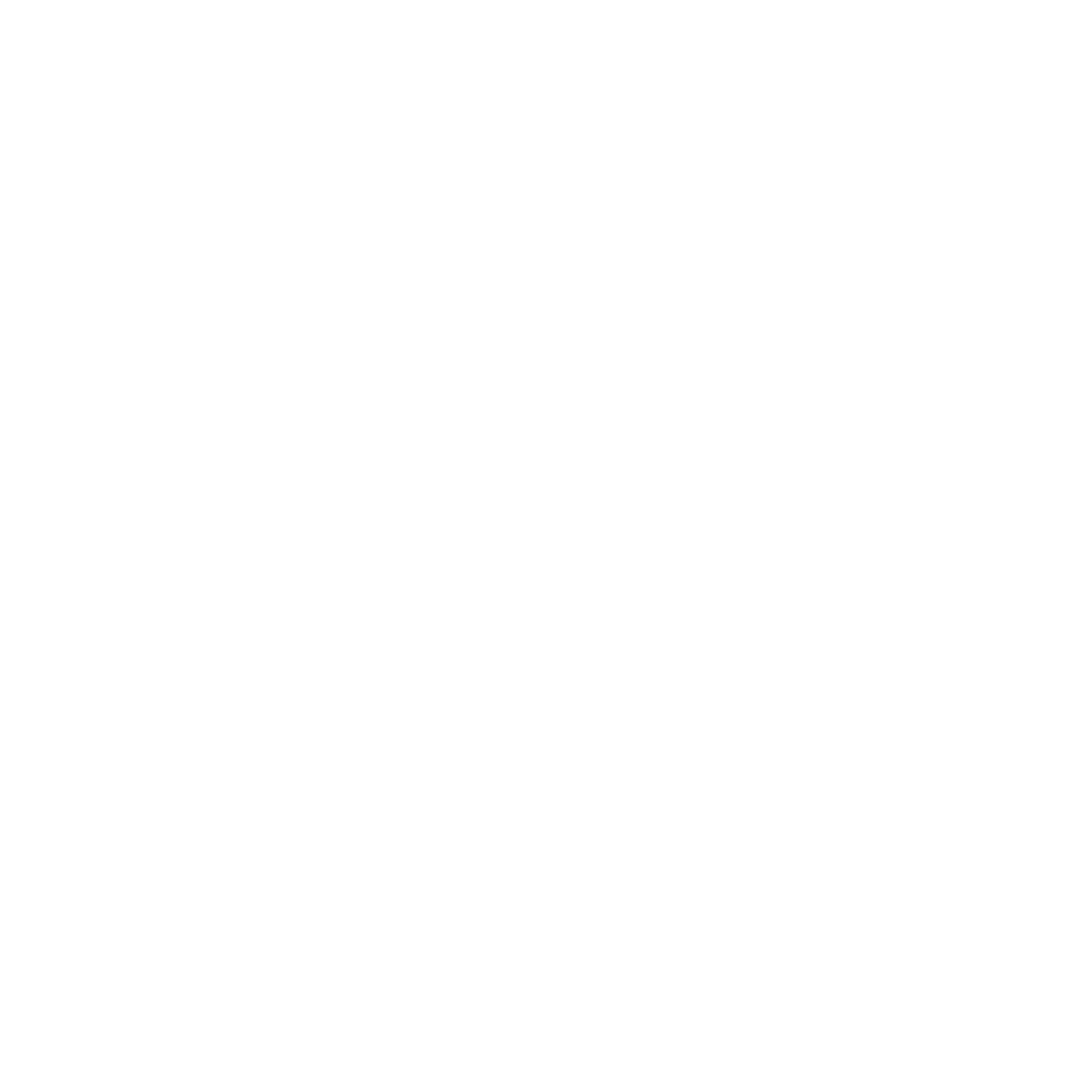 12 мест
Как выбрать научную специальность, тему и предполагаемого научного руководителя?
Ознакомиться с Паспортами
научных специальностей ВАК
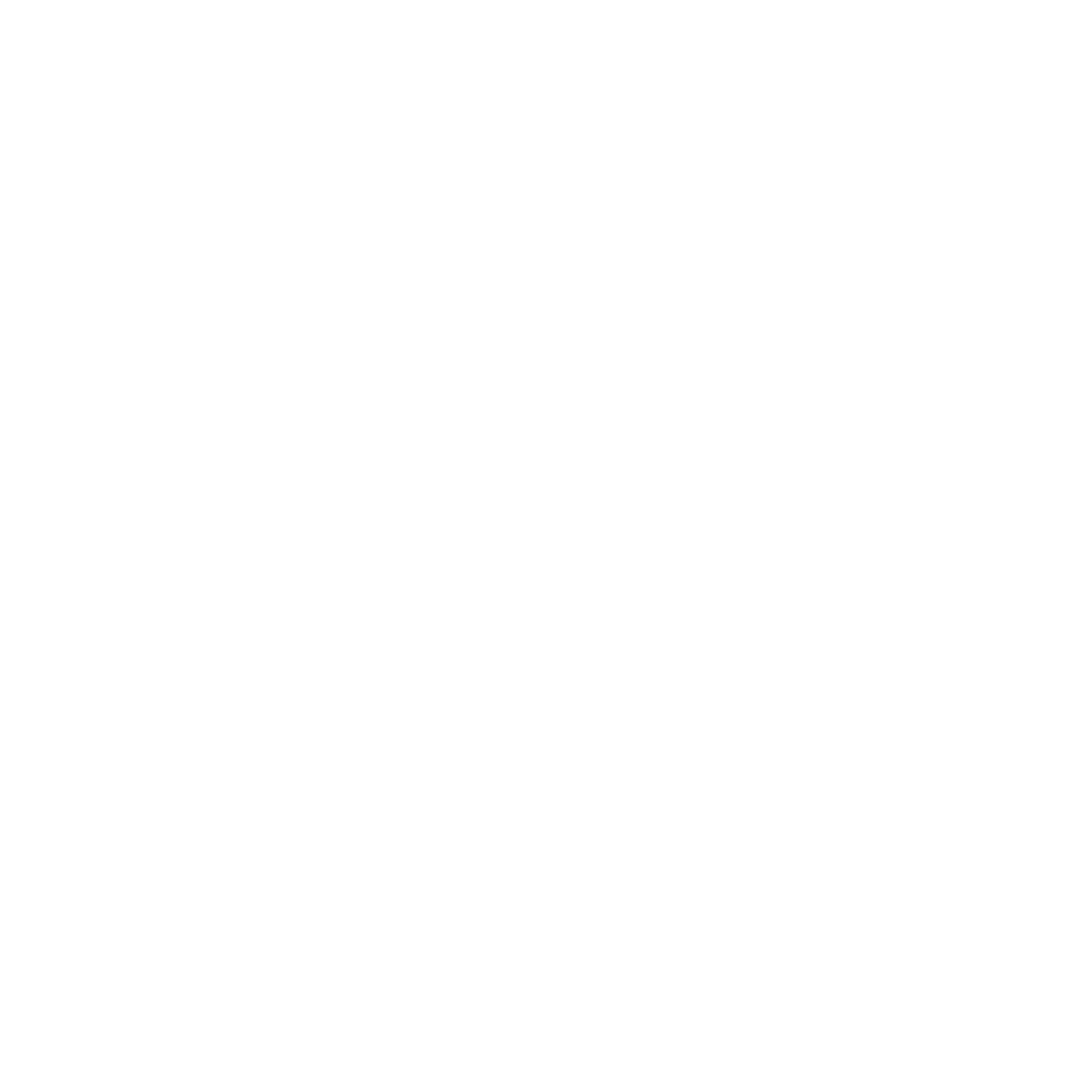 Посмотреть,  на какой кафедре ведется научная работа, соответствующая выбранной Вами научной специальности
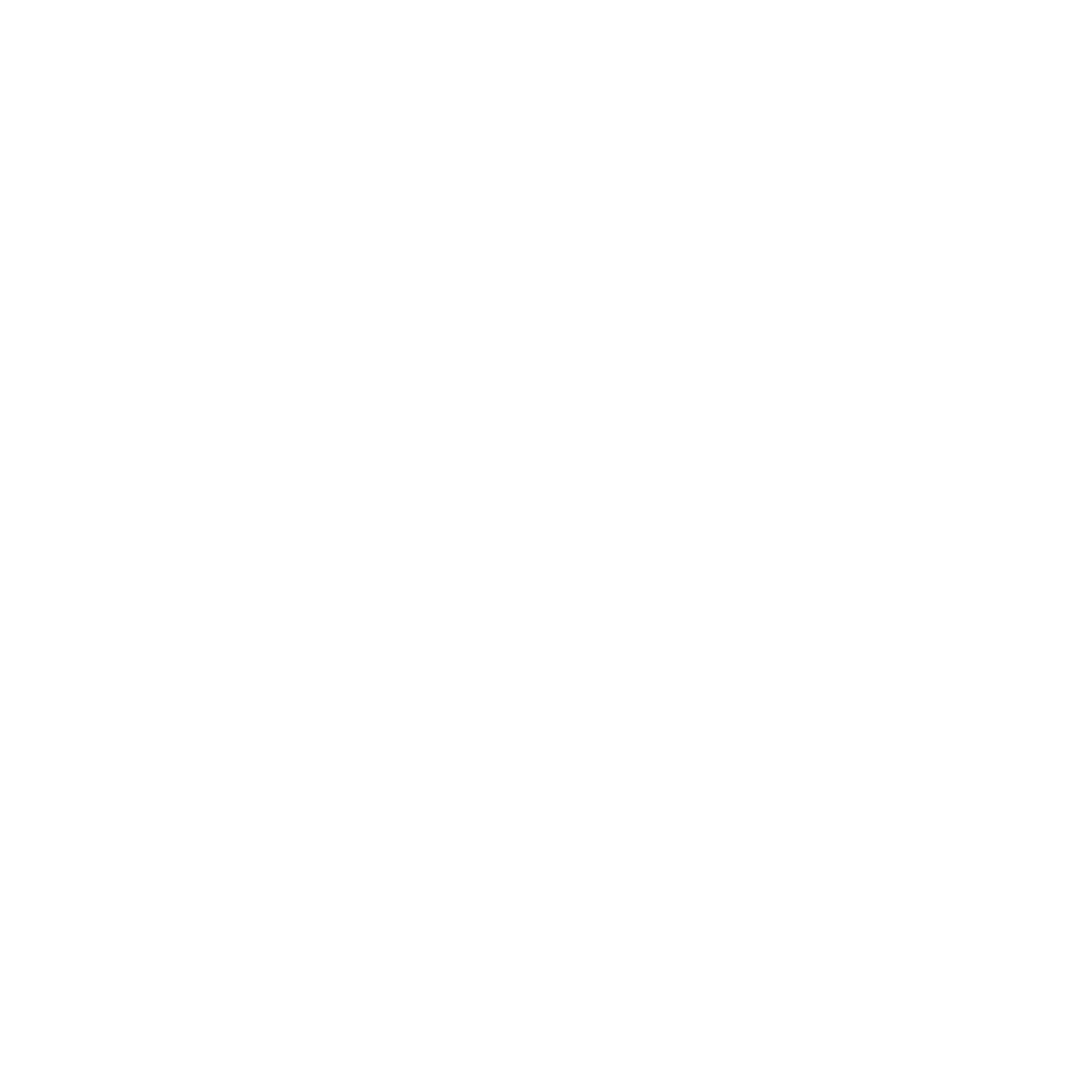 Выбрать будущего научного руководителя
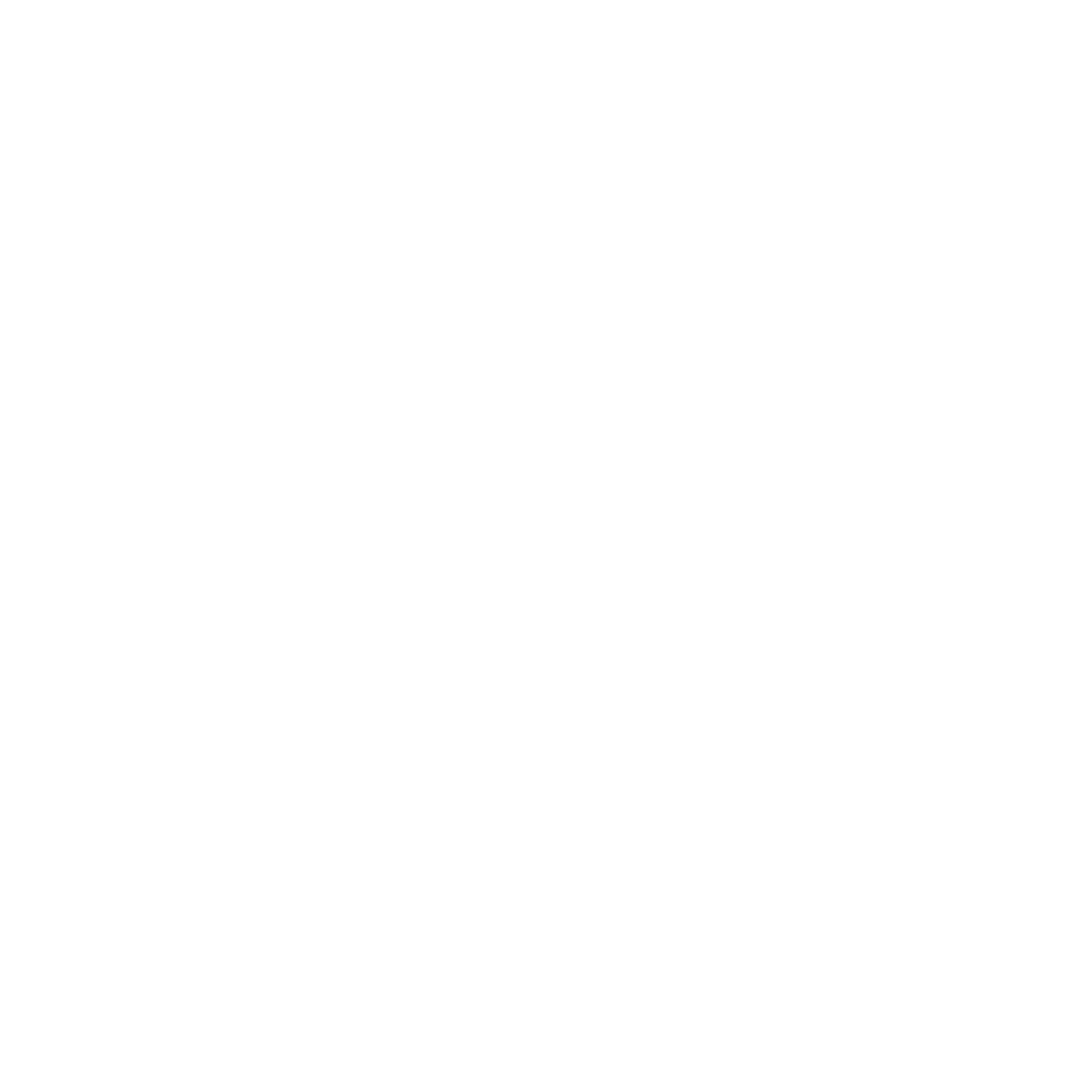 Определиться с темой будущего диссертационного исследования
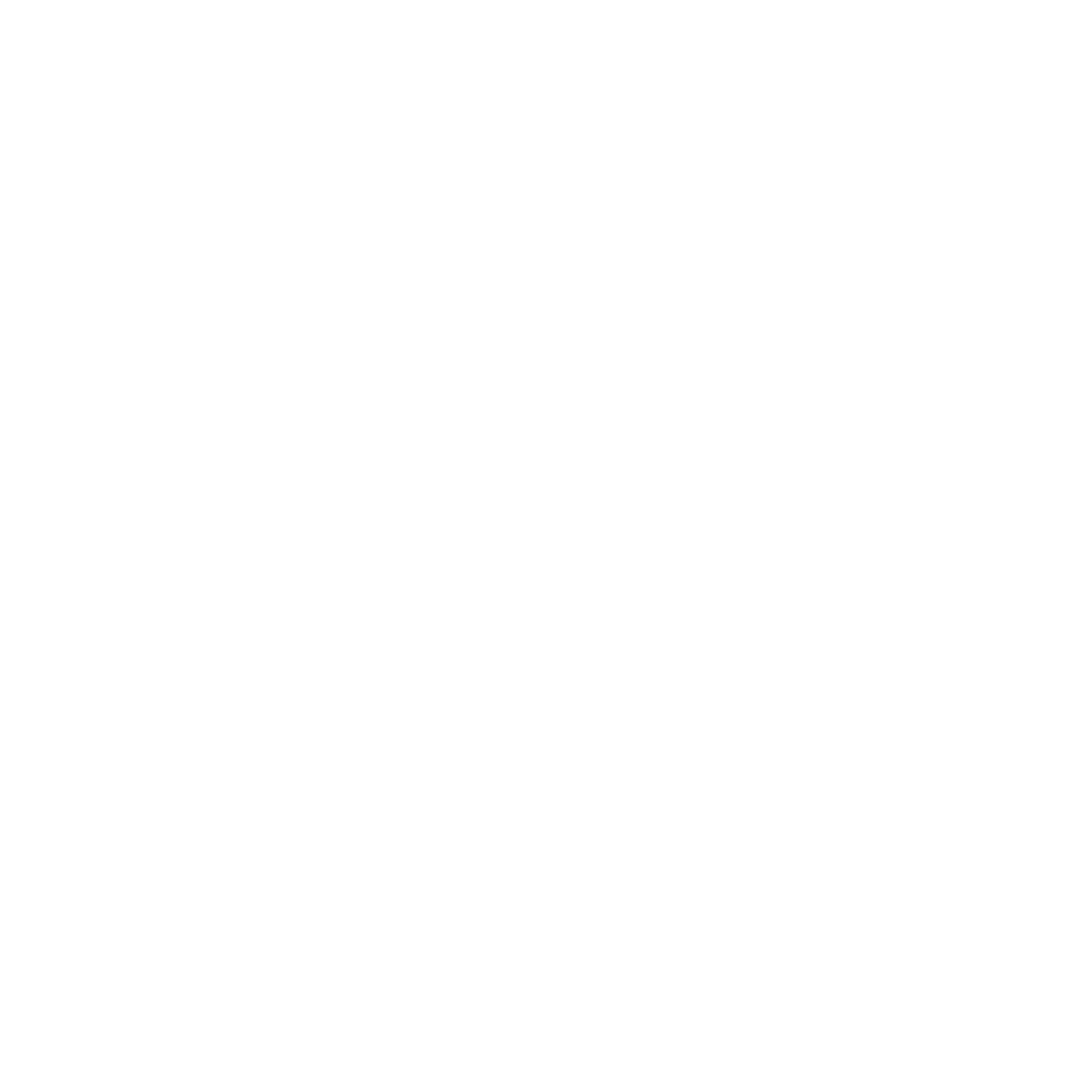 Проблематика научных исследований для: поступающих в аспирантуру и докторантуру; аспирантов; лиц, прикрепленных для подготовки диссертации на соискание ученой степени кандидата экономических наук в 2024 году (Утв. Ученым советом ЭФ МГУ имени М.В. Ломоносова 16.02.2024 года) (утв. УС ЭФ МГУ от 29.03.2024 г.).
Перечень документов для поступления
1.Заявление о приеме в аспирантуру подается на имя ректора МГУ.
2.Копия документа, удостоверяющего личность и гражданство поступающего (паспорт).
3. Подлинник или копию диплома о высшем образовании и приложения к нему.
4.Документы, подтверждающие индивидуальные достижения поступающего, результаты которых учитываются при приеме на обучение (при наличии);
5. Документ, подтверждающий регистрацию в системе индивидуального (персонифицированного) учета (СНИЛС) (при наличии).
6. Три фотографии (размер 3 × 4 см, матовые).
7. Согласие на обработку персональных данных поступающего.
8. При необходимости создания специальных условий при проведении вступительных испытаний — документа, подтверждающего ОВЗ или инвалидность.
9.    Реферат (Требования к реферату)
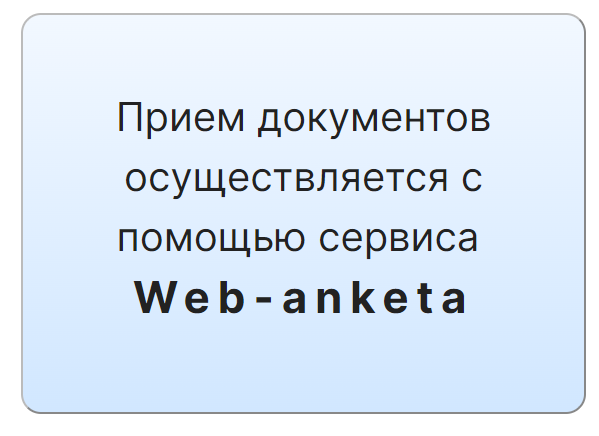 Прием документов
06.05.2024 – 26.05.2024
до 18:00 ч.
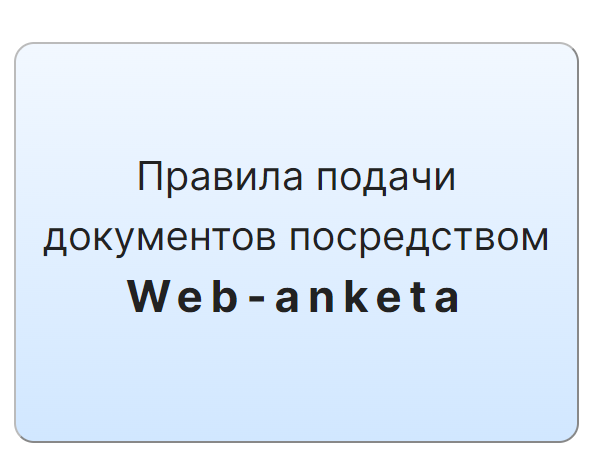 Перечень вступительных испытаний
01
01
СПЕЦИАЛЬНОСТЬ
02
02
Устный экзамен
АНГЛИЙСКИЙ ЯЗЫК
03
Письменный и устный экзамен
0
ФИЛОСОФИЯ
Устный экзамен
Программы вступительных испытаний
5.2.1. Экономическая теория
5.2.2. Математические, статистические и инструментальные методы в экономике
5.2.3. Региональная и отраслевая экономика
Специализации: 
 Бухгалтерский учет, аудит и экономическая   статистика
           Маркетинг
           Экономика агропромышленного комплекса (АПК)
           Экономика инноваций
           Экономика народонаселения и экономика труда
           Экономика природопользования и землеустройства
5.2.4. Финансы
5.2.5. Мировая экономика
5.2.6. Менеджмент
Критерии начисления баллов и критерии оценивания конкурсных вступительных испытаний
Критерии и порядок учета индивидуальных достижений
* Критерий, устанавливаемый экономическим факультетом МГУ, отражающий иные научные достижения в области предполагаемого диссертационного исследования (утв. ученым советом экономического факультета от 07 марта 2024 года, протокол № 3).
Порядок проведения вступительных испытаний
В 2024 году экзамены состоятся в ОЧНОМ формате. Пропуск на факультет осуществляется по спискам. Для входа в корпус экономического факультета необходимо при себе иметь паспорт.
Перед каждым экзаменом абитуриент получает экзаменационный лист, который сдает по окончанию каждого вступительного испытания экзаменационной комиссии.
 Для подготовки экзаменационных листов, а также личных дел абитуриентов, требуется 3 фото 3*4 (Фотографии должны быть ТОЛЬКО матовые с уголком - на обороте фото необходимо написать фамилию и инициалы). Принести фото можно в день первой консультации (наилучший вариант) или перед первым экзаменом.
Вход в аудиторию возможен только с паспортом, ручкой, бутылкой воды - все остальные личные вещи на экзамене не допускаются. Опоздания на экзамены не допускаются.
Продолжительность устных экзаменов определяется программой и пропускной способностью с учетом высокого конкурса. На устных экзаменах возможна установка очередности, о чем Вы будете заранее письменно уведомлены по электронной почте.
Вопросы от абитуриентов1) Могу ли я работать над диссертацией в аспирантуре МГУ под руководством профессора не из МГУ? Он заслуженный деятель науки, руководитель одного из направлений в Институте экономики РАН. Конечно, при условии, что работа будет соответствовать паспорту выбранной специальности.2) возможно организовать занятия вечером и/или подключение по Zoom)? Какая загруженность в аспирантуре и можно ли совместить с  работой?
Ф
Спасибо
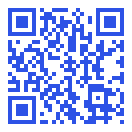 Контакты докторантуры и аспирантуры
https://www.econ.msu.ru/students/pg/about/